Costa Rica: Avances normativos recientes y perspectivas Tomás Soley Pérez, Superintendente
Abril, 2016
Conferencia  Asociación de Supervisores de Seguros de América Latina (ASSAL) 20016
Temas a tratar
Normativa desarrollada

 Lo avanzado   2015-2016

En desarrollo 2016-2017
Modelo SBR
Otros temas Normativos
Normativa desarrollada
El camino recorrido:  Normativa Sectorial
Normativa Transversal del Sistema Financiero aplicable a Seguros
Lo avanzado 2015 - 2016
Avances 2015-2016 (1)
Avances 2015-2016 (2)
Temas normativos en desarrollo 2016
Ejes de desarrollo normativo 2016
Desarrollo Sistema de Supervisión de Seguros
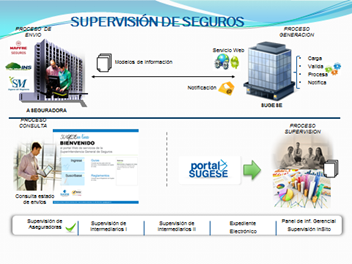 Manual de cuentas y Sistemas de Información(2014-2015)
Evaluación SBR
 (2014-2016)
Reglamento Solvencia (2014)
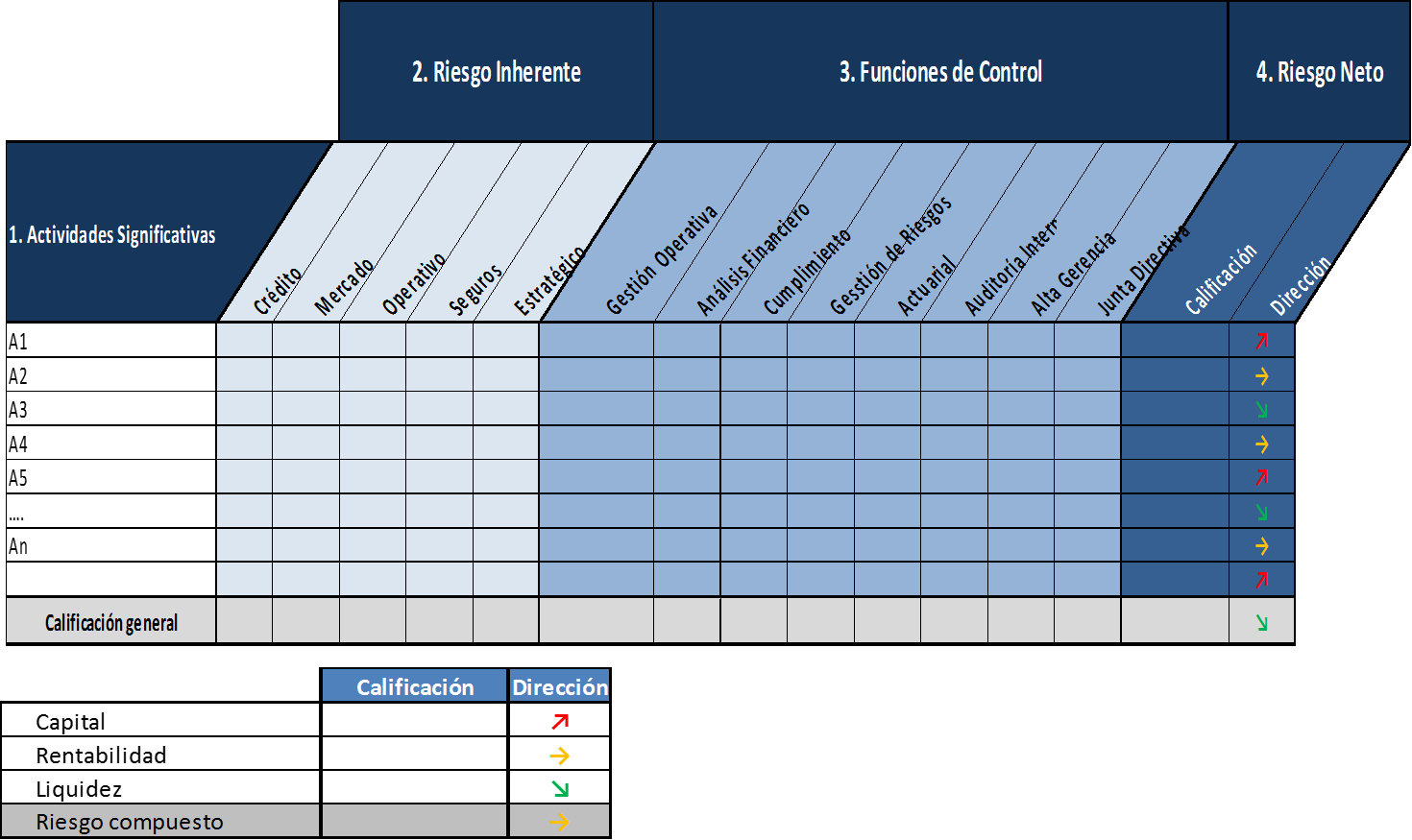 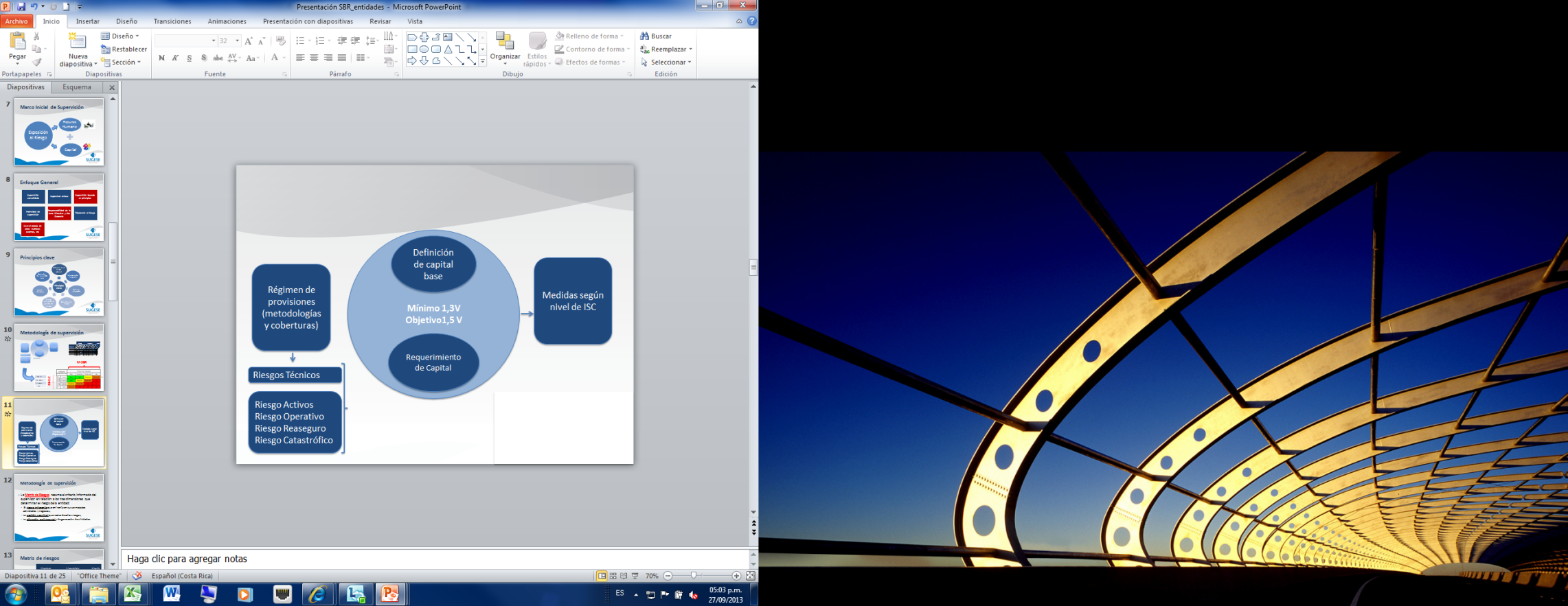 Hoja de Ruta SBR
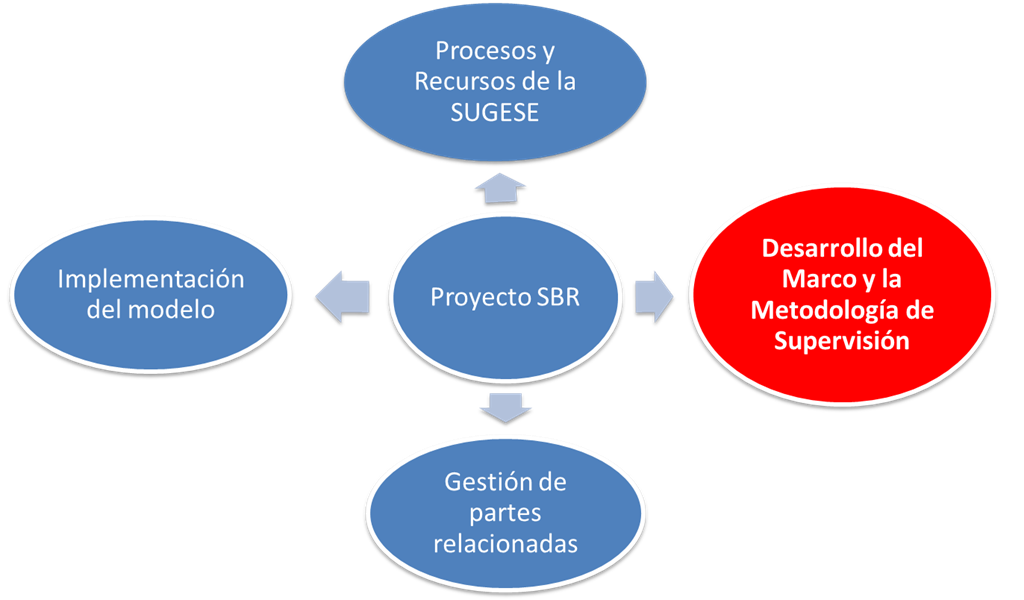 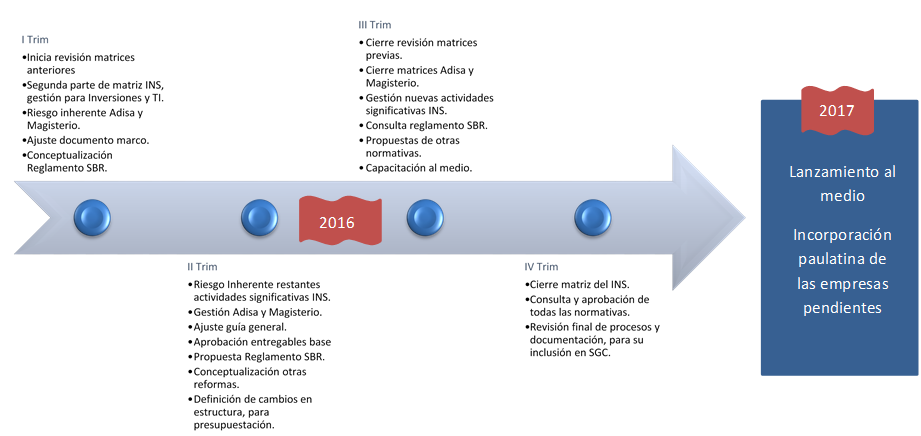 Plan de Normativa para SBR
Otros Desarrollo Normativos 2016
14
Perspectivas y Retos
Alineación de normativa a modelo SBR

Avances hacia Solvencia II

Mejorar cumplimiento de principios IAIS

Disminuir brecha respecto a lineamientos, principios y buenas prácticas  dispuestas por OCDE (Proceso de Adhesión)
Muchas Gracias